Çalışma Hayatında Sosyal Diyaloğun Geliştirilmesi Hibe Programı
PROGRAMIN HEDEFLERİ
Bu teklif çağrısının genel hedefi, Türkiye'de her düzeyde sosyal diyaloğu teşvik etmektir.

Bu teklif çağrısının özel hedefi, Türkiye'de her düzeyde sosyal diyaloğun daha iyi çalışmasının yanı sıra bu alandaki farkındalığın artırılması açısından sosyal taraflar ve ilgili paydaşların kapasitelerinin artırılmasıdır.
2
PROGRAMIN HEDEFLERİ
ÖNEMLİ

Tüm projeler bu teklif çağrısının özel hedefini karşılar nitelikte olmalıdır.
3
ÖNCELİK ALANLARI
Teklif edilen proje çalışma hayatına ilişkin şu öncelik alanlarından en az birinin kapsamına girmelidir:

Öncelik Alanı 1: 
Her Düzeyde İkili Sosyal Diyaloğun İyileştirilmesi

Öncelik Alanı 2: 
Sosyal Diyaloğa Etkin Katılım İçin Kapasite Artırımı
4
HİBE TUTARI
Bu teklif çağrısı kapsamında talep edilen hibe miktarı aşağıda belirtilen asgari ve azami tutarlar arasında olmalıdır;

	Minimum tutar: 		  20.000 €
	Maksimum tutar: 	100.000 €
	
Bu teklif çağrısı kapsamında talep edilen hibe miktarı, projenin toplam uygun maliyetlerinin %50’sinden az %90’nından fazla olamaz.
5
TEKLİF ÇAĞRISINA İLİŞKİN KURALLAR
Uygunluk Kriterleri
Maliyetlerin Uygunluğu
Başvuru Sahiplerinin Uygunluğu
Projenin Uygunluğu
6
TEKLİF ÇAĞRISINA İLİŞKİN KURALLAR
Uygunluk Kriterleri

Başvuru Sahiplerinin Uygunluğu

Başvuru sahibi, yani başvuru formunu sunan kurum/kuruluş,
Eş-Başvuran(lar) ve 
Başvuru Sahibine ve/veya Eş-Başvuran(lar)’a Bağlı Kuruluş(lar)ın

uygunluk kriterleri anlaşılmalıdır.
7
TEKLİF ÇAĞRISINA İLİŞKİN KURALLAR
Uygunluk Kriterleri

Projelerin Uygunluğu

Başvuru yapılabilecek projelere ilişkin koşulları tanımlar.

Maliyetlerin Uygunluğu

Hibenin miktarının belirlenmesinde dikkate alınabilecek maliyet türlerine ilişkin koşulları tanımlar.
8
TEKLİF ÇAĞRISINA İLİŞKİN KURALLAR
Başvuru Sahiplerinin Uygunluğu

Hibe almaya hak kazanabilmek için, Başvuru Sahibinin aşağıdaki koşulları sağlaması gerekmektedir;

Tüzel kişiliğe sahip olmak ve
Kâr amacı gütmemek ve
Avrupa Birliği Üyesi bir Devlette veya Türkiye veya IPA Tüzüğü uyarınca uygun bir ülkede kurulmuş olmak
Projenin hazırlanması ve yönetiminden Eş-Başvuran(lar) ve Bağlı Kuruluş(lar) ile birlikte doğrudan sorumlu olmak, aracı olarak faaliyet göstermiyor olmak ve
9
TEKLİF ÇAĞRISINA İLİŞKİN KURALLAR
Başvuru Sahiplerinin Uygunluğu

Aşağıda belirtilen türde kurumlardan olmak: 
Çalışan Örgütleri (memur ve işçi sendikaları / konfederasyonları, kamu kurumu niteliğindeki meslek kuruluşları) ya da,
İşveren örgütleri (birlikler, sendikalar, konfederasyonlar, ticaret ve/veya sanayi odaları, esnaf ve sanatkar odaları, organize sanayi bölgeleri)
10
TEKLİF ÇAĞRISINA İLİŞKİN KURALLAR
Eş-Başvuranların Uygunluğu

EŞ-BAŞVURAN İLE BAŞVURU YAPMAK ZORUNLUDUR!

Eş-Başvurun(lar), projenin tasarımına ve uygulamasına katılır ve bunların giderleri de Başvuru Sahibinin giderleri gibi uygun gider olarak değerlendirilir. 

Eş-Başvurun(lar), Başvuru Sahibi ile aynı uygunluk kriterlerini taşımak zorundadır.

Eş-Başvurun(lar), Hibe Başvuru Formunun (B) Kısmı 4.Bölümünde yer alan “Yetkilendirme Beyanını” imzalamak zorundadır.
11
TEKLİF ÇAĞRISINA İLİŞKİN KURALLAR
Eş-Başvurunların Uygunluğu

Uygun başvuru sahipleri bölümünde belirtilen kategorilere ek olarak, aşağıda belirtilen kuruluşlar da işveren örgütleri olarak eş-başvuran olabilirler;
		
		• Belediyeler,
		• Kamu Kurumları
12
TEKLİF ÇAĞRISINA İLİŞKİN KURALLAR
Bağlı Kuruluşların Uygunluğu 

Bağlı kuruluşlar, başvuru sahibi veya eş-başvuran(lar) 
ile yapısal bağı, özellikle yasal ve sermaye bağı olan kuruluşlardır,
için geçerli uygunluk kriterlerini sağlamak zorundadır. 

Başvuru sahibi veya eş-başvuran(lar) bağlı kurum/kuruluşlarla hareket edebilirler.

Bağlı kuruluş(lar) Hibe Başvuru Formunun B kısmının 5 no’lu bölümünde yer alan Bağlı Kuruluş(lar) Beyanı’nı imzalamak zorundadır.
13
ÖNEMLİ NOT 1
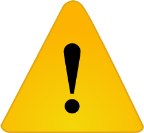 Siyasi partiler ve bağlı yapıları bu teklif çağrısı kapsamında uygun başvuru sahibi değildir.

Bireysel ticari işletmeler ya da işletme grupları bu teklif çağrısında uygun Başvuru Sahibi veya Eş-Başvuran değildir.  Ancak, uygun durumlarda, iştirakçi olarak yer almaları teşvik edilmektedir.
14
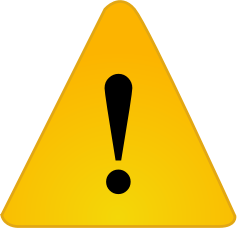 ÖNEMLİ NOT 2
Başvuru sahibi AB üyesi devletlerden ya da IPA kapsamında diğer uygun ülkelerden ise, en az bir eş-başvuran Türkiye’den olmalıdır. Aksi halde proje başvurusu reddedilir ve değerlendirilmeye devam edilmez.

Eğer tüm başvuru sahipleri (başvuru sahibi ve eş-başvuran) Türkiye’de kayıtlı ise; 
başvuru sahibi çalışan örgütü olduğu durumda mutlaka en az bir eş-başvuran işveren örgütü olmalıdır
Başvuru sahibi işveren örgütü olduğu durumda mutlaka en az bir eş-başvuran çalışan örgütü olmalıdır.
Aksi halde başvurular reddedilir ve değerlendirmeye alınmaz.
15
TEKLİF ÇAĞRISINA İLİŞKİN KURALLAR
İştirakçiler ve Yükleniciler
İştirakçiler
Diğer kuruluşlar, projede iştirakçi olarak yer alabilir. Bu iştirakçiler projede gerçek bir rol üstlenir ancak günlük harcırahlar ve seyahat giderleri haricinde hibeden yararlanamazlar. 

İştirakçi için, Bölüm 2.1.1’deki uygunluk kriterlerini sağlama şartı yoktur. 

İştirakçiler, Hibe Başvuru Formu (B) Kısmı 6. Bölümdeki “Başvuru Sahibinin Projeye Katılan İştirakçileri” altında belirtilmelidirler.
16
TEKLİF ÇAĞRISINA İLİŞKİN KURALLAR
İştirakçiler ve Yükleniciler
Yükleniciler
Hibe faydalanıcıları ve bunların Bağlı Kuruluş(lar)ının mal ve hizmet alımı için sözleşme yapmalarına izin verilmektedir. 

İştirakçiler veya Bağlı Kuruluş(lar) projede ayrıca yüklenici olamazlar. 

Yükleniciler, Standart Hibe Sözleşmesinde Ek IV’te yer alan satın alma kurallarına tabidirler.
17
TEKLİF ÇAĞRISINA İLİŞKİN KURALLAR
Projelerin Uygunluğu
Süre
Bir projenin planlanan süresi 6 aydan az, 12 aydan fazla olamaz. 

Yer
Proje Türkiye ya da AB üyesi ülkelerden bir ya da bir kaçında gerçekleştirilmelidir.

Eğer projenin başvuru sahibi ya da eş-başvuran diğer uygun ülkelerden birinden ise, faaliyetlerin bir kısmı Türkiye dışında bu ülkelerde gerçekleştirilebilir. Ancak bu ülkelerde gerçekleştirilen faaliyetler projenin büyük bir kısmını oluşturamaz.
18
TEKLİF ÇAĞRISINA İLİŞKİN KURALLAR
Projelerin Uygunluğu
Projeler teklif çağrısının öncelikleri ile ilgili olmalıdır.

Uygulanacak tüm projelerde Türk Mevzuatı doğrultusundaki ilgili süreçlerin takip edilmesi gerekmektedir.
19
TEKLİF ÇAĞRISINA İLİŞKİN KURALLAR
Projelerin Uygunluğu
Proje Türleri

Öncelik Alanı 1: Her Düzeyde İkili Sosyal Diyalog Geliştirilmesi

İş yeri / işletme düzeyinde ikili sosyal diyalog mekanizmalarına yönelik projeler;
Şube düzeyinde ikili sosyal diyalog mekanizmalarına yönelik projeler;
Sektör düzeyinde ikili sosyal diyalog mekanizmalarına yönelik projeler;
İkili sosyal diyalog mekanizmalarını karşılaştırmaya ve iyi uygulamalara yönelik projeler;
Sosyal diyalog konusunda bilinçlendirmeye yönelik projeler.
20
[Speaker Notes: Öncelik alanları altında listelenen faaliyetlerin aşağıdaki liste ile sınırlı olmadığı ve  Başvuru Sahiplerine bu teklif çağrısı altında desteklenebilecek proje türleri için rehber olarak sunulduğu unutulmamalıdır.]
TEKLİF ÇAĞRISINA İLİŞKİN KURALLAR
Projelerin Uygunluğu
Proje Türleri
Öncelik Alanı 2: Sosyal Diyaloğa Etkin Katılım İçin Kapasite Artırımı

Sosyal ortaklar/ilgili paydaşlar arasında ikili/üçlü sosyal diyalog için kurumsal kapasitenin geliştirilmesine yönelik projeler,
Bütüncül bir yaklaşımla geliştirilmiş yönetişimde iyileştirmeye yönelik projeler,
Sosyal diyalog konusunda farkındalık artırmaya yönelik projeler.
21
[Speaker Notes: Öncelik alanları altında listelenen faaliyetlerin aşağıdaki liste ile sınırlı olmadığı ve  Başvuru Sahiplerine bu teklif çağrısı altında desteklenebilecek proje türleri için rehber olarak sunulduğu unutulmamalıdır ve de]
TEKLİF ÇAĞRISINA İLİŞKİN KURALLAR
Projelerin Uygunluğu
Uygun olmayan projeler:
Sadece veya büyük ölçüde, çalıştaylara, seminerlere, konferanslara ve kongrelere katılım için bireysel finansman sağlanmasını içeren projeler,
Sadece veya büyük ölçüde, çalışma ya da eğitim kursları için verilecek bireysel burslara yönelik projeler,
Konferanslar, yuvarlak masa oturumları, seminerler ya da benzeri bir defaya mahsus olan projeler. Bu faaliyetler yalnızca daha kapsamlı bir projenin parçasını oluşturuyor olmaları durumunda finanse edilebilecektir. Bu amaç doğrultusunda, başvuranın hâlihazırda destek aldığı (örn. devlet bütçesi) herhangi bir konferans için hazırlık faaliyetleri ve işlemlerin yayımlanması, kendi başlarına daha kapsamlı bir proje oluşturmamaktadır,
22
TEKLİF ÇAĞRISINA İLİŞKİN KURALLAR
Projelerin Uygunluğu
Uygun olmayan projeler:
Halihazırda, devlet bütçesinden, başka Topluluk programlarından ya da diğer kaynaklardan finanse edilmiş ya da edilmekte olan projeler,
MFİB ile hibe sözleşmesinin imzalanmasından önce başlayan aktiviteler,
Sadece araştırma faaliyetleri içeren projeler,
Kar amacı güden projeler,
Ticari faaliyetler,
Bağışlar,
Siyasi nitelikli veya siyasi partilerle ilgisi olan projeler,
23
TEKLİF ÇAĞRISINA İLİŞKİN KURALLAR
Projelerin Uygunluğu
Uygun olmayan projeler:
Sadece araştırma faaliyetleri, strateji, plan ya da benzer belgeleri geliştirmeye yönelik faaliyetleri içeren projeler,
Hibe veren faaliyetler (diğer kişi ya da kuruluşlara (maddi veya ayni) hibe vermek veya kendi işlerini kurabilmek vb. nedenlerle diğer kişi ya da kuruluşlara kredi sağlamak),
Alt yapı projeleri veya esas olarak ekipman satın alımına yönelen projeler.
Yeni ya da ek tesis yapmak için inşaat veya yatırım projeleri
24
TEKLİF ÇAĞRISINA İLİŞKİN KURALLAR
Projelerin Uygunluğu
Uygun olmayan projeler:
Hali hazırda başvuru sahibi tarafından yürütülen faaliyetleri finanse eden projeler
Strateji ,plan ya da benzer belgeleri geliştirmeye odaklanan projeler
Yiyecek ve giyecek sağlamaya yönelik sosyal hizmet projeleri
Yerel yönetimler de dahil olmak üzere, devlet kurumu veya devletin idare hizmetleri, genel faaliyetleri kapsamına giren projeler.
25
TEKLİF ÇAĞRISINA İLİŞKİN KURALLAR
Projelerin Uygunluğu
Faaliyet Türleri:

Bu Teklif Çağrısı kapsamında fonlanabilecek bazı faaliyet türleri aşağıda verilmiştir. Faaliyetler, bu listede verilenlerle sınırlı değildir.

Projeler tasarlanırken sadece tek bir faaliyete odaklanmamalıdır.
26
TEKLİF ÇAĞRISINA İLİŞKİN KURALLAR
Faaliyet Türleri:

Çalışma hayatı alanında;
Belirli sektörler veya işletmelerde belirli konuları (Örneğin çalışma koşulları, iş sağlığı ve güvenliği, esnek çalışma saatleri, olumlu eylemler gibi) ele alan ikili komitelerin oluşturulması;
Seçilen işletmelerde veya sektörlerde sendikalar ve işveren / işletme yönetimi arasında geliştirilecek ortak planların tasarlanması ve uygulanması
Bilgilendirme ve danışma prosedürleri dahil olmak üzere işletme düzeyinde sosyal diyaloğun güçlendirilmesi;
27
TEKLİF ÇAĞRISINA İLİŞKİN KURALLAR
Faaliyet Türleri:

Pilot çalışma konseyleri kurulması;
Toplu iş mevzuatının iyileştirilmesi ve iş mevzuatının tanıtımı;
Görsel ve yazılı yayın çalışmaları, kampanyalar, araştırma faaliyetleri gibi araçları kullanarak farkındalığın artırılması,
Çalışanın temsili katılımı ve farklı düzeylerde ortaklıklara ilişkin modellerin oluşturulması,
KOBİ sektörü için özellikle sendikalaşma oranını artırmayı amaçlayan faaliyetler,
Yerel düzeyde anlaşma/sözleşme deneyimleri oluşturulması
28
TEKLİF ÇAĞRISINA İLİŞKİN KURALLAR
Faaliyet Türleri:

Farklı düzeylerde iyi uygulamaların deneyimlenmesi için sosyal diyaloğun teşvik edilmesi,
İşyeri temsilcileri ve sosyal tarafların yöneticileri için iletişim stratejileri hakkında bilgi ve eğitim programları düzenlenerek farkındalık oluşturulması;
Üyelerini eğitmek amacıyla sosyal ortaklar tarafından verilen eğitim faaliyetleri;
Endüstriyel değişim ve yeni çalışma biçimlerine uyum,
29
TEKLİF ÇAĞRISINA İLİŞKİN KURALLAR
Faaliyet Türleri:

Sosyal diyalog mekanizmaları yoluyla iş sağlığı ve güvenliğinin geliştirilmesi için çalışma yöntemlerinin / önlemlerin geliştirilmesi;
Sendika içi diyaloğu güçlendirmek amacıyla ağların ve çalışma gruplarının oluşturulması;
İşveren örgütleri içinde diyaloğu güçlendirmek amacıyla ağların ve çalışma gruplarının oluşturulması,
Kamu hizmetleri için ikili komisyonların teşvik edilmesi.
30
ÖNEMLİ NOT 3
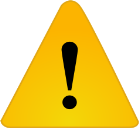 Bu Teklif Çağrısı kapsamındaki tüm faaliyetler Türkiye'de her düzeyde sosyal diyalogu teşvik etmeye odaklanmalıdır.

Projeler  kapsamında geliştirilen / yayımlanan tüm yayınların başvuranın ve eş başvuranın her ikisinin de dilinde olması tavsiye edilir.

Tüm projelerin tüm faaliyetlerinde toplumsal cinsiyet eşitliğinin sağlanmasına yönelik tedbirlerin alınması beklenmektedir.
31
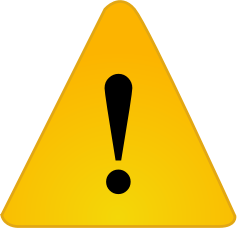 ÖNEMLİ NOT 4
Kural olarak, başvuruların “orijinal” ve hedef grubun ihtiyaçlarına, sorunlarına özgü ve uygun çözümler ve uygulama yöntemleri ile tasarlanmış olması gerekmektedir.
 
Bu nedenle, başvurularda; 
Benzer faaliyet alanlarının, yazılış tarzlarının veya farklılaştırılmış benzer cümlelerin,
Benzer bütçenin,
Uygulama şekillerinin, uygulama yeri, başvuru sahibi/eş-başvuran(lar), adı ve hedef grup sayısı gibi bazı küçük değişikliklerle

sunulması durumunda “kopya başvurular”, Değerlendirme Komitesi ve/veya Sözleşme Makamı tarafından kabul edilebilir geçerli bir dayanak bulunmaz ise, değerlendirme dışı bırakılabilecektir.
32
Azami Hibe Sayısı
Bir başvuru sahibi, başvuru sahibi olarak, bu teklif çağrısı kapsamında üçten fazla başvuru yapamaz.

Bir başvuru sahibi, başvuru sahibi olarak, bu teklif çağrısı kapsamında ikiden fazla hibeden yararlanamaz.

Bir başvuru sahibi, bu teklif çağrısı kapsamında ikiden fazla eş-başvuran ya da bağlı kuruluş olamaz.

Bir eş-başvuran/ bağlı kuruluş,  bu teklif çağrısı kapsamında birden fazla projede eş-başvuran ya da bağlı kuruluş olabilir.

Bir eş-başvuran/ bağlı kuruluş, eş-başvuran veya bağlı kuruluş olarak, bu teklif çağrısı kapsamında ikiden fazla hibeden yararlanamaz.
33
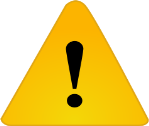 ÖNEMLİ NOT 5
Bir tüzel kişilik: 
Başvuru sahibi olarak 2 projede hibeden yararlanabilir ve,
Eş-başvuran ya da bağlı kuruluş olarak 2 projeden yararlanabilir. 
Diğer bir ifadeyle, bir tüzel kişilik 2 si başvuru sahibi, 2 si eş-başvuran ya da bağlı kuruluş olarak en fazla 4 projede yer alabilir.
34
TEKLİF ÇAĞRISINA İLİŞKİN KURALLAR
Maliyetlerin Uygunluğu
Hibe kapsamında sadece ‘uygun maliyetler’ karşılanır. 
Bütçe hem bir maliyet tahmini, hem de "uygun maliyetler” için bir tavan niteliğindedir.
Uygun maliyetlerin ödenmesi aşağıdakilerden bir veya birkaçına göre yapılabilir:  
Hibe faydalanıcı(lar)ı ve Bağlı Kuruluş(lar) tarafından harcaması gerçekleştirilmiş masraflar
Bir ya da daha fazla basitleştirilmiş maliyet seçeneği.
35
TEKLİF ÇAĞRISINA İLİŞKİN KURALLAR
Maliyetlerin Uygunluğu

Basitleştirilmiş maliyet seçenekleri aşağıdaki şekillerde olabilir:

Birim maliyetler: Birim başına miktar referans alınarak önceden net biçimde belirlenen, uygun maliyetlerin tüm kategorilerini veya belli kategorilerini kapsar.
Götürü miktar: Götürü olarak önceden net biçimde belirlenen, uygun maliyetlerin tüm kategorilerini veya belli kategorilerini kapsar.
Sabit oranlı finansman: beklenen sabit bir yüzdelik oran uygulamasıyla, önceden net biçimde belirlenen uygun maliyetlerin belli kategorilerini kapsar.
36
TEKLİF ÇAĞRISINA İLİŞKİN KURALLAR
Maliyetlerin Uygunluğu
Uygun Maliyetler
Projede görevlendirilen personele verilen net maaşlar ile sosyal sigorta primleri ve maaşlarla ilgili diğer giderler; projede yürütülmesinin elzem olduğunun beyan edildiği faaliyetler hariç olmak üzere, maaş ve maliyetler faydalanıcı(lar) tarafından normalde ödenen tutarları aşmamalıdır;

Faydalanıcı(lar) tarafından normalde ödenen oranı ve Avrupa Komisyonu tarafından faaliyetin gerçekleşeceği zaman için geçerli tutarları aşmayan, projede görev alan personel ve diğer kişilerin harcırah ve seyahat masrafları;
37
TEKLİF ÇAĞRISINA İLİŞKİN KURALLAR
Maliyetleri Uygunluğu
Uygun Maliyetler

Proje amaçlarına yönelik olarak ekipman ve malzemelerin alınması (yeni) veya kiralanmasına (yeni veya ikinci el) ilişkin maliyetler ve piyasa oranlarına karşılık gelmeleri koşuluyla hizmet ücretleri. 
Sarf malzemelerine ilişkin giderler;
Projenin amaçları için Faydalanıcı tarafından sağlanan ve sözleşmenin gerektirdiği maliyetler;
38
TEKLİF ÇAĞRISINA İLİŞKİN KURALLAR
Maliyetlerin Uygunluğu
Uygun Maliyetler

Görünürlük giderleri (Standart Hibe Sözleşmesi, Genel Koşullar, Madde 14’ün şartlarının yerine getirilmesi durumunda)
Kamu kurumu çalışanlarının maaşları eş finansman olarak kabul edilebilir ancak proje kapsamında yaptıkları iş, proje uygulanmasa da yapacakları bir iş olmamalıdır.
Doğrudan sözleşmenin gerekliliklerinden kaynaklanan maliyetler (bilginin yaygınlaştırılması, belirli bir faaliyete yönelik değerlendirmeler, denetim, çeviri, basım, sigorta vb.).
39
ÖNEMLİ NOT 6
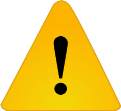 Aşağıda belirtilen koşullar dışında 657 No’lu Kanuna tabi çalışan devlet memurları proje kapsamında istihdam edilemez ve herhangi bir maaş ödenemez: 
Proje kapsamında görevlendirilen devlet memurlarının Hibe Faydalanıcıları veya bağlı kuruluş(lar)ının bordrolu çalışanı olması ve söz konusu kurumlardan gerekli izinleri almış olmaları durumunda.
Diğer kamu görevlileri ve akademik personel kendilerinin ve kurumlarının tabi olduğu kanun(lar) çerçevesinde istihdam edilebilirler.
40
TEKLİF ÇAĞRISINA İLİŞKİN KURALLAR
Yedek akçe:
Tahmini doğrudan uygun giderlerin %5’ini aşmayan bir yedek akçe, proje bütçesine dâhil edilebilir. Yedek akçe sadece, Sözleşme Makamının önceden yazılı izni alınarak kullanılabilir
41
TEKLİF ÇAĞRISINA İLİŞKİN KURALLAR
Uygun dolaylı maliyetler: 
Projeyi yürütürken ortaya çıkan dolaylı maliyetler (idari giderler), tahmini toplam uygun maliyetlerin en fazla %7’si olarak hesaplanır.

Dolaylı maliyetler (idari giderler) standart hibe bütçe formatının (Ek B) her hangi bir kalemi altından karşılanabilen bir maliyeti içermediği sürece uygun bir gider olarak kabul edilir.

Eğer Başvuru Sahipleri veya Bağlı Kuruluş(lar), AB tarafından finanse edilen bir işletme hibesi almaktaysa, teklif edilen projenin bütçesinden hiçbir dolaylı maliyet talep edilemez.
42
TEKLİF ÇAĞRISINA İLİŞKİN KURALLAR
Maliyetlerin Uygunluğu
Ayni Katkılar
Ayni katkılar mal veya hizmetlerin ücretsiz olarak üçüncü bir taraf tarafından faydalanıcı(lar) veya Bağlı Kuruluş(lar)a sağlanmasıdır. Ayni katkılar faydalanıcı(lar) veya Bağlı Kuruluş(lar) için bir harcama teşkil etmediğinden, uygun maliyet olarak değerlendirilmez. 

Ayni katkılar, eş finansman olarak değerlendirilemez.

Ancak, sunulan projede ayni katkı yer almakta ise, bu katkıların temin edilmesi gerekmektedir.
43
TEKLİF ÇAĞRISINA İLİŞKİN KURALLAR
Maliyetlerin Uygunluğu

Uygun olmayan maliyetler:
Borçlar ve borçlar ile ilgili masraflar (faiz),
Zararlar veya gelecekteki olası yükümlülükler,
Faydalanıcı(lar) tarafından başka bir program ya da faaliyet kapsamında beyan edilmiş ve Avrupa Birliği bütçesinden (Avrupa Kalkınma Fonu da dâhil) karşılanan harcamalar,
Arazi ve bina alımları
Kur farkından kaynaklanan zararlar,
Üçüncü taraflara verilen krediler,
Katma değer vergisi de dahil olmak üzere vergiler;
44
TEKLİF ÇAĞRISINA İLİŞKİN KURALLAR
Maliyetlerin Uygunluğu

Uygun olmayan maliyetler:
Gümrük ve ithalat vergileri, ve diğer harçlar;
Para cezaları, mali cezalar ve mahkeme giderleri;
İkinci el ekipman;
Banka masrafları, teminat ve benzeri ücretleri maliyeti;
Ayni katkı;
Amortisman giderleri;
Leasing giderleri;
İşletme maliyetleri.
45
TEKLİF ÇAĞRISINA İLİŞKİN KURALLAR
Maliyetlerin Uygunluğu

Uygun olmayan maliyetler:

Gümrük ve ithalat vergileri, ve diğer harçlar;
Para cezaları, mali cezalar ve mahkeme giderleri;
İkinci el ekipman;
Banka masrafları, teminat ve benzeri ücretleri maliyeti;
Ayni katkı;
Amortisman giderleri;
Leasing giderleri;
İşletme maliyetleri.
46
Başvuru Süreci
3
1
2
Başvuru sahibi hibe rehberini inceler proje fikrinin uygun olduğu değerlendirmesini yapar
Hazırlık için proje fikrini analiz eder, mantıksal çerçeve dokümanını hazırlar, faaliyet planını çıkarır ve bütçesini düzenler
Hazırladığı dokümanlar çerçevesinde proje ön teklifini hazırlar ve en geç rehberde belirtilen son tarih ve saatte ihale makamına sunar
5
4
Başvuru sahibi proje ön teklifini detaylandırarak tam başvuru formu, bütçe, mantıkal çerçeve ve diğer istenen belgeleri hazırlayarak, en geç rehberde belirtilen son tarih ve saatte ihale makamına sunar
İhale makamı proje ön tekliflerini değerlendirir ve puanlandırır. İlk olarak, en az 30 puan alan proje teklifleri ön seçimde dikkate alınarak tam başvuru istenir.
6
7
Son aşamada başvuru sahibi, eş başvuran ve bağlı kuruluşun uygunluğu da değerlendirildikten sonra kazanan projelerle hibe sözleşmesi imzalanır
Proje teklifi değerlendirilir ve şartlı seçilen projelerden başvuru sahibi eş-başvuran ve bağlı kuruluşların uygunluğuna dair destekleyici belgeler istenir
47
Başvuru için Doldurulması Gereken Dökümanlar
I. AŞAMA

Yalnızca “Proje ön teklifi”
II. AŞAMA
Tam başvuru formu
Bütçe
Mantıksal çerçeve
48
PROJE ÖN TEKLİFİ
Proje ön teklifi aşağıdakilerden oluşur:

Ön teklif dokümanı
Başvuru sahibinin, eş-başvuranların ve bağlı kuruluşların  beyanı
Proje ön teklifi kontrol listesi
Başvuru belgelerinin elektronik kopyası
49
PROJE ÖN TEKLİFİ
Temel Kurallar:	
Ön teklif formatında belirtilen kurallara uyulmalı,
El yazısı ile sunulmuş başvurular kabul edilmeyecektir.
5 tam sayfayı geçmemeli (A4  boyutunda, Arial 10 fontu, 2 cm kenar boşluğu ve tek satır aralığı),
Anlatım açık ve net olmalı. Ancak her bölüm yeterli detayı içermeli,
Tüm bölümler boş bırakılmadan doldurulmalı,
50
PROJE ÖN TEKLİFİ
Temel Kurallar:

Format sonunda yer alan kontrol listesi doldurulmalı,
Başvuru sahibi, eş-başvuran ve bağlı kuruluşlara ait  beyan belgeleri doldurulup imzalanmalı ve mühürlenmeli (orjinal/ıslak imzalı sunulması gerekmektedir),
Başvuru formunda yer alan yönlendirmelere özellikle dikkat edilmeli. 
Ön Teklif şablonunda yer alan sorular silinmemelidir.
Sadece Ön Teklif şablonunda soruların altında yer alan açıklamalar silinebilir.
51
PROJE ÖN TEKLİFİ
Bölüm 1.1. Proje özeti
	
Bu bölüm ön teklifin diğer bölümleri doldurulduktan sonra, projenin özeti niteliğindeki bilgilere cevap verecek şekilde doldurulmalıdır.

Bu bölümde tablo halinde proje adı, yer, süre, hibe miktarı, hedefler, hedef gruplar, nihai faydalanıcılar, beklenen sonuçlar ve ana faaliyetlere yer verilmelidir.
52
PROJE ÖN TEKLİFİ
Bölüm 1.2. Projenin Tanımı (en fazla 1 sayfa)
Proje hazırlığının arka planını anlatınız.
Proje hedeflerini açıklayın (Yukarıda, 1.1 bölümünde yer alan tablodaki hedefleri detaylandırın).
Kilit proje paydaşlarını, onların projeye karşı tutumlarını ve yapılan görüşmeleri açıklayın. 
Faaliyet grupları arasındaki bağı/ilişkileri içerecek şekilde öngörülen faaliyet türleri ve sonuçları ve çıktıları ile ilgili özet bilgi veriniz.
Proje için genel bir süre aralığı belirterek, varsa dikkate alınması gereken özel bir hususları açıklayınız.
53
PROJE ÖN TEKLİFİ
Bölüm 1.3. Projenin İlgililiği (en fazla 3 sayfa)
1.3.1. Teklif Çağrısının hedefleri/alanları/konuları/öncelikleri ile olan ilgililiği

Projenin, Teklif Çağrısında yer alan amaç(lar) ve öncelik(ler) ile olan ilgililiğini açıklayınız. 
Projenin, Teklif Çağrısının «diyalog» yönü ile olan ilgililiğini açıklayınız.
Başvuru Rehberinde ifade edilen beklenen sonuçlardan özellikle hangilerinin hedefleneceğini açıklayınız.
54
1.3.2. Projenin genelde hedef ülkenin/ülkelerin, bölgenin/ bölgelerin ve/veya ilgili sektörlerin ihtiyaçları ve sorunlarıyla olan ilgililiği (AB girişimleriyle olan sinerji ve tekrarlardan kaçınma dahil olmak üzere)

Proje öncesinde hedef ülke(ler), bölge(ler) ve/veya alan(lar)daki detaylı durumu açıklayınız (mümkün olduğunda sayısal veriler de eklenmelidir).
Proje tarafından hedeflenen sorunların detaylı analizini yapınız ve birbirleriyle olan ilişkilerini açıklayınız. 
Yukarıda belirtilen konu kapsamında, ulusal, bölgesel ve/veya yerel bazda proje ile ilgili önemli plan(lar)dan bahsediniz ve projenin bu plan(lar)la olan ilişkisini açıklayınız. 
.
55
1.3.2. Projenin genelde hedef ülkenin/ülkelerin, bölgenin/ bölgelerin ve/veya ilgili sektörlerin ihtiyaçları ve sorunlarıyla olan ilgililiği (AB girişimleriyle olan sinerji ve tekrarlardan kaçınma dahil olmak üzere)

Proje, daha önce yapılmış bir projenin devamı ise, ortaya çıkan temel sonuçları ve değerlendirme önerilerini dikkate alarak, teklif edilen projenin önceki projenin faaliyetleri ve sonuçları üzerine nasıl kurgulandığını açıklayınız.

Proje, daha büyük bir programın parçası ise, projenin bu programla veya başka bir proje ile nasıl uyumlu ve uygun olduğunu açıklayınız. Özellikle AB kaynaklı olmak üzere, diğer girişimlerle muhtemel ortaklıklar ve birliktelikleri belirtiniz.
56
1.3.3. Hedef grup ve nihai faydalanıcılar ile onların ihtiyaçlarının ve 	sorunlarının ve projenin bu ihtiyaçları nasıl karşılayacağının 	açıklanması ve tanımlanması 

Seçim kriterlerini de belirterek, her bir hedef grup ve nihai faydalanıcının (mümkünse sayısal veriler de kullanarak) tanımını yapınız.

Her bir hedef grubun ve nihai faydalanıcının ihtiyaçlarını ve sorunlarını açıklayınız. 

Proje teklifinin, hedef grupların ve nihai yararlanıcıların ihtiyaçları ve sorunlarıyla olan ilgisini belirtiniz. 

Hedef grupların ve nihai faydalanıcıların katılımını sağlamaya yönelik süreçleri açıklayınız.
57
1.3.4. Diğer katma-değer unsurları

Özellikle kamu-özel sektör ortaklıklarının geliştirilmesi ya da teşvik edilmesi, yenilikçi ve iyi uygulamalar veya çevresel konular, cinsiyet eşitliği, fırsat eşitliği, engelli insanların ihtiyaçları, azınlık hakları ve yerli halkların hakları gibi konulardaki özel katma-değer yaratan unsurları belirtiniz.
58
PROJE ÖN TEKLİFİ
ÖNEMLİ
Başvurular proje ön teklifi formatı kullanılarak yapılmalıdır
Başvurular İngilizce olmalıdır
Proje ön teklifinde ilgili bölümler projede yer alan eş-başvuran(bölüm 4) ve Bağlı kuruluşlarca (bölüm 5) doldurulmalı  ve imzalatılmalıdır.
Proje ön teklifinde, talep edilecek tahmini hibe tutarı belirtilmelidir.
59
PROJE ÖN TEKLİFİ
ÖNEMLİ
Proje Ön Teklifindeki talimatlarda belirtilen hususlarla ilgili herhangi bir hata veya önemli bir uygunsuzluk Proje Ön Teklifinin reddedilmesine neden olabilir.

Proje ön teklifinde bütçe dokümanı sunulmayacaktır. Bütçe, tam başvuru formu sunulması aşamasında davet edilecek başvuru sahiplerinden detaylı biçimde istenecektir.
60
PROJE ÖN TEKLİFİ
ÖNEMLİ
Proje ön teklif aşamasında belirtilen hibe miktarı (AB ve TR katkısı) başvuru aşamasında %20’den daha fazla değiştirilemez. 

Ayrıca, proje ön teklifinde belirtilen proje temel unsurları (eşbaşvuran(lar), bağlı kuruluş(lar), iştirakçi(ler), öncelikli alan(lar), özel hedef(ler), beklenen sonuçlar ve ana faaliyetler tam başvuru formu sunulurken değiştirilemez.
61
PROJE ÖN TEKLİFİ
ÖNEMLİ
Sadece Proje Ön Teklif Formu değerlendirilecektir. Bu nedenle, bu belgenin proje ile ilgili TÜM bilgileri içermesi büyük önem taşımaktadır. İlave doküman gönderilmemelidir.

Sağlanan bilgiler objektif bir değerlendirme yapmak için yeterli olmadığında açıklama talep edilebilir.

Elle yazılmış bir Ön Teklif kabul edilmeyecektir.

Başvuru sahipleri Proje Ön Teklifinin tüm bölümlerini doldurmalıdır. Tüm bölümleri dolu olmayan Ön Teklif başvurunun reddedilmesine neden olabilir.
62
PROJE ÖN TEKLİFİNİN SUNULMASI
Proje Ön Teklifi her biri A4 boyutunda olmak üzere bir orijinal ve 2 kopya şeklinde  şu sırada sunulmalıdır:

Ön Teklif – Hibe Başvuru Formu, Kısım A 
Kontrol Listesi – Hibe Başvuru Formu, Kısım A, Bölüm 2, 
Başvuru Sahibinin Beyanı – Hibe Başvuru Formu, Kısım A, Bölüm 3,
Eş-başvuran(lar)ın Yetkilendirmesi – Hibe Başvuru Formu, Kısım A, Bölüm 4,
Bağlı Kuruluş(lar)ın Beyanı - Hibe Başvuru Formu, Kısım A, Bölüm 5,
Ön Teklif Elektronik kopya (CD-ROM). 

Lütfen yukarıdaki belgeleri zımbalamayınız!

Elektronik format matbu versiyon ile birebir aynı içeriğe sahip olmalıdır.
Başvuru Sahibinin birden fazla Proje Ön Teklifi sunması halinde her bir teklif ayrı ayrı teslim edilmelidir.
63
PROJE ÖN TEKLİFİNİN SUNULMASI
Dış zarfın üzerinde Teklif Çağrısının referans numarası, CFCU/TR2013/0119.03.01-02  ve

Improving Social Dialogue in Working Life Grant Scheme, başlığı ile birlikte

 Başvuru Sahibi kurum/kuruluşun tam adı ve adresi ile 

“Not to be opened before the opening session” ve 
“Açılış Oturumundan Önce Açmayınız” ibareleri yer almalıdır.
64
Proje Ön Teklifinin Sunulması
Proje Ön Teklifleri, kapalı (mühürlü) zarf içinde iadeli taahhütlü posta, özel kargo şirketi veya elden (elden teslim eden kişiye imzalı ve tarihli bir alındı belgesi verilecektir) aşağıdaki adrese gönderilmeli / teslim edilmelidir:

	Central Finance and Contracts Unit 
  	Ms. Emine Döğer (Acting PAO-CFCU Director)
  	Eskişehir Yolu 4.Km 2180 Cad. 
  	No: 63 C-Blok 06510 
  	Söğütözü / Ankara / Turkey
	Title: Improving Social Dialogue in Working Life Grant 	Scheme (SDW)
	Reference: CFCU/TR2013/0119.03.01-02 	(EuropeAid/138322/ID/ACT/TR)
65
PROJE ÖN TEKLİFİNİN SUNULMASI
Başka yollarla (örn: faks ile veya elektronik posta ile) gönderilen veya başka adreslere teslim edilen başvurular reddedilecektir. 

Başvuru Sahipleri, Proje Ön Teklifi için kontrol listesini (Hibe Başvuru Formu Kısım A Bölüm 2) doldurarak Proje Ön Teklifinin eksiksiz şekilde doldurulmuş olduğunu doğrulamalıdır. Eksik Proje Ön Teklifleri reddedilebilir.
66
PROJE ÖN TEKLİFİNİN SUNULMASI
Proje Ön Teklif Belgelerinin son teslim tarihi;
	10 Ekim 2016 saat 17:00’dır.
son başvuru tarihinin teyidi için başvurunun yollama tarihi, damga pulu tarihi veya tediye tarihi esas alınır. 

Son başvuru tarihinden sonra sunulan Proje Ön Teklifleri doğrudan reddedilecektir.

Sözleşme Makamı, idari etkinliği sağlamak amacıyla, süresi içinde gönderilmesine rağmen Proje Ön Teklif değerlendirmesinin onay tarihinden sonra teslim alınan başvuruları reddedebilir.
67
PROJE ÖN TEKLİFİNİN SUNULMASI
Daha fazla bilgi için; 
Konu kısmında programın referans kodunun (TR2013/0119.03.01-02) belirtildiği sorular, elektronik posta yoluyla, 19.09.2016 tarihine kadar aşağıdaki adrese gönderilebilir:

Elektronik posta adresi : sdw@cfcu.gov.tr
68
PROJE ÖN TEKLİFİNİN SUNULMASI
Belirtilen tarihten sonra gönderilen soruları Sözleşme Makamı cevaplamakla yükümlü değildir.

Sorulara, Proje Ön Teklifi teslim tarihinden en geç 11 gün öncesine kadar (29.09.2016 tarihine kadar) yanıt verilecektir.

Başvuru Sahiplerine eşit muamele sağlamak amacıyla, Sözleşme Makamı, Başvuru Sahiplerinin, bağlı kuruluş(lar)ın, projenin veya belirli bir faaliyetin uygunluğu konusunda ön görüş beyan edemez.
69
BAŞVURULARIN DEĞERLENDİRİLMESİ VE SEÇİMİ
Başvuru Sahipleri tarafından sunulan tüm projeler 3 aşamada değerlendirilecektir;

1. AŞAMA: Açılış ve idari kontrol ve ön teklif 			        değerlendirmesi
2. AŞAMA: Tam başvurunun değerlendirilmesi
3. AŞAMA: Başvuru sahiplerinin ve bağlı kuruluş(lar)ın 	         uygunluğunun teyidi
70
1. AŞAMA: AÇILIŞ VE İDARİ KONTROL VE ÖN TEKLİF DEĞERLENDİRMESİ
Bu aşamada aşağıdaki hususlar değerlendirmeye tabi tutulacaktır:

Son başvuru tarihine riayet edilmiş midir? 
Eğer son başvuru tarihine riayet edilmemişse teklif 	otomatik olarak reddedilecektir.

Proje Ön Teklifi, Kontrol Listesindeki (Hibe Başvuru Formu, Kısım A Bölüm 2)’de belirtilen bütün kriterleri karşılamakta mıdır? 
İstenilen bilgi/belgelerden herhangi biri eksik ise veya belirtilen şartlar sağlanmıyor ise	proje teklifi yalnızca bu esasa dayanarak reddedilebilir ve proje teklifi bu noktadan sonra değerlendirilmeye alınmayabilir.
71
1. AŞAMA: AÇILIŞ VE İDARİ KONTROL VE ÖN TEKLİF DEĞERLENDİRMESİ
İlk idari kontrolü geçen Proje Ön Teklifleri, söz konusu projenin ilgililiği ve tasarımı açısından değerlendirmeye tabi tutulacaktır.

Proje Ön Teklifine Değerlendirme Tablosunda yer alan açıklamalara uygun olarak 50 üzerinden bir puan verilecektir. Değerlendirmede ayrıca, Proje Ön Teklifi ile ilgili olarak verilen talimatlara uygunluk (Hibe Başvuru Formu Kısım A) teyit edilecektir.

Değerlendirme kriterleri, bölümlere ve alt bölümlere ayrılmıştır. Her alt bölüme, belirtilen değerlendirme kategorilerine göre 1 ile 5 arasında bir puan verilecektir: 
	1 = çok zayıf; 2 = zayıf; 3 = yeterli, 4 = iyi; 5 = çok iyi.
72
73
1. AŞAMA: AÇILIŞ VE İDARİ KONTROL VE ÖN TEKLİF DEĞERLENDİRMESİ
İlk olarak, yalnızca puanların toplamı asgari 30 puan olan Proje Ön Teklifleri ön seçimde dikkate alınacaktır. 

İkinci olarak, proje ön teklif listesi, puan sıralamasına uygun olarak talep edilen hibe miktarı toplamı, bu Teklif Çağrısı kapsamında verilecek olan mevcut olan hibe miktarının % 300’üne (3.000.000 Avro) eşit oluncaya kadar azaltılacaktır
74
1. AŞAMA: AÇILIŞ VE İDARİ KONTROL VE ÖN TEKLİF DEĞERLENDİRMESİ
Proje Ön Tekliflerinin değerlendirmesini takiben, Sözleşme Makamı, tüm Başvuru Sahiplerine değerlendirme sonuçlarına dair bir mektup gönderecektir. 

Ön Teklifleri kabul edilen Başvuru Sahipleri daha sonra Tam Başvurularını teslim etmeleri için davet edilecektir.
75
SIK YAPILAN HATALAR - TAVSİYELER
Başvuru sahibi bilgisinde kişi ismi yazılmamalı – Kurum ismi yazılmalı

Ön teklif formunda mutlak suretle talep edilen hibe miktarı belirtilmeli

Proje süresi mutlak suretle rehberde belirtilen süre bilgisi ile uyumlu olmalı

Yazı karakteri Arial 10 punto olmalı

Proje Ön Teklifi 5 tam sayfayı geçmemeli

Başvuru sahibinin beyanı ve diğer beyanlar mutlaka ıslak imzalı ve mühürlü olmalı
76
SIK YAPILAN HATALAR - TAVSİYELER
Elektronik kopya sunulmalı, (1 CD yeterli)

Birden fazla başvuru varsa mutlaka ayrı ayrı zarflarda gönderilmeli,

Posta ile gönderirken yıpranmayı önlemek için iç zarf ve dış zarf yapılmalı,

Posta ile gönderilerde, damganın okunaklı olmasına dikkat edilmeli,

Başvurular İngilizce gönderilmeli, 

Zarf üstünde tüm bilgiler eksiksiz, doğru ve yeterli biçimde yer almalı,

Doğru adrese gönderilmeli.
77
ÖNGÖRÜLEN ZAMAN ÇİZELGESİ
78
TAM BAŞVURU FORMU
Temel Kurallar:
Başvuru formu formatında belirtilen kurallara uyulmalı,
Anlatım açık ve net olmalı. Ancak her bölüm yeterli detayı içermeli,
Tüm bölümler boş bırakılmadan doldurulmalı,
Format sonunda yer alan kontrol listesi doldurulmalı,
Başvuru sahibinin beyanı doldurulup imzalanmalı,
Başvuru formunda yer alan yönlendirmelere özellikle dikkat ediniz.
79
TAM BAŞVURU FORMU
Bölüm 1 – Proje Hakkında Genel Bilgiler 
Bu bölümde tablo halinde;
Teklif çağrısının referans numarası, 
Teklif çağrısının başlığı, 
Başvuru sahibinin adı, 
Teklif çağrısının numarası, 
Projenin başlığı, 
Projenin uygulama yeri ve adı verilmelidir.
80
TAM BAŞVURU FORMU
Bölüm 2 – Proje 
2.1.1 Proje Tanımı: 
Projenin, hedef grupların ve/veya varsa yerel eş-başvuru sahipleri ve bağlı kuruluş(lar)ın durumunu; teknik ve yönetim kapasitelerini  nasıl geliştireceğini de belirterek,  projenin beklenen sonuçlarını açıklayınız. 
Sonuçlara ulaşmak için taahhüt edilen her bir faaliyeti (veya iş paketini) ayrıntılı bir biçimde belirleyiniz ve tanımlayınız. 
Bu faaliyetlerin seçim sebeplerini, faaliyetlerde yer alacak her bir eş-başvuru sahibinin ve bağlı kuruluşların (varsa iştirakçilerin) görevini ve rolünü belirterek gerekçelendiriniz.
81
Tam Başvuru Formu
Bölüm 2 – Proje 
2.1.2  Metodoloji:
 Uygulama yöntemlerini ve teklif edilen yöntemlerin neden seçildiğini açıklayınız; 
Çeşitli aktörler ve paydaşların (eş-başvuru sahipleri, bağlı kuruluşlar, hedef gruplar, yerel yönetimler, vb.) projedeki görevlerini ve katılımlarını tanımlayınız; bu görevlerin onlara veriliş nedenlerini açıklayınız;
82
TAM BAŞVURU FORMU
Bölüm 2 – Proje 
2.1.3 Proje Süresi ve Faaliyet Takvimi: 
Öngörülen faaliyet planında kesin bir başlangıç tarihi verilmemelidir. Bu doğrultuda, belirli tarihlere ya da aylara atıfta bulunmak yerine “1. ay”, “2. ay” vb. şeklinde bir süre tanımlanmalıdır.
Başvuru sahipleri, uygulama süresini etkileyebilecek ilgili tüm faktörleri göz önünde bulundurarak, her bir faaliyetle ilgili tahmini süreyi en kısa süre olarak değil en olası süre esasında tanımlamalıdır.
TAM BAŞVURU FORMU
Bölüm 2 – Proje 
2.1.4  Sürdürülebilirlik:
Projenin teknik, ekonomik, sosyal ve politika düzeylerinde beklenen etkilerini mümkün olduğunca nicel veri kullanarak tanımlayın.
Projeyi yayma planınızı, yineleyip çoğaltılabilme ve projenin çıktılarının uzatılabilme seçeneklerini (projenin çarpan etkileri) tanımlayınız. Tasarlanan yayım kanallarını/mecralarını açıkça belirtiniz.
Projenin sona ermesinden sonra sürdürülebilirliğin nasıl sağlanacağını açıklayın. Bu açıklama, projede sonunda devam edecek faaliyetleri, gerekli önlemler ve stratejileri, hedef grupların projeyi sahiplenmesini, iletişim planını vb. yönleri içerebilir.
TAM BAŞVURU FORMU
Bölüm 2 – Proje 
2.1.6 Bütçe: Belirlenen bütçe formatı Avro cinsinden eksiksiz doldurulmalıdır. Bütçe sayfaları aşağıdakilerden oluşur:
Bütçe tablosu
Gider gerekçeleri
Beklenen fon kaynakları
85
TAM BAŞVURU FORMU
Bölüm 2 – Proje 
Bütçe Başlıkları:
İnsan kaynakları
Seyahat
Ekipman ve malzeme
Yerel ofis
Diğer giderler
Diğer
Doğrudan Uygun Maliyetler Alt Toplamı
Dolaylı giderler (İdari giderler)
Uygun Maliyetler (1-8)
Yedek Akçe
Toplam Uygun Maliyetler (9+10)
86
TAM BAŞVURU FORMU
Bütçe Başlıkları:

İnsan kaynakları
– Projede görevlendirilen personele verilen brüt maaşlar faydalanıcılar tarafından normalde ödenen tutarları aşmamalıdır.

– 1. İnsan Kaynakları başlığı altında çalışacak olan personel işçi-işveren ilişkisi ile, sözleşmeli olarak ve SGK’lı olarak çalışmalıdır 

– Faydalanıcılar tarafından normalde ödenen oranı ve Avrupa Komisyonu tarafından faaliyetin gerçekleşeceği zaman için geçerli tutarları aşmayan, projede görev alan personel ve diğer kişilerin görev yeri haricindeki gece konaklamalarında geçerli olacak harcırah masrafları karşılanır.
87
TAM BAŞVURU FORMU
Bütçe Başlıkları:

2. Seyahat
Projede görev alan personel ve diğer kişilerin seyahat masrafları

3. Ekipman ve malzeme
– Proje amaçlarına yönelik olarak ekipman ve malzemelerin alınması (yeni) veya kiralanmasına (yeni veya ikinci el) ilişkin maliyetler ve piyasa oranlarına karşılık gelmeleri koşuluyla hizmet ücretleri.  

4. Yerel ofis
Yalnızca proje kapsamında kullanılacak olan ofisin kirası, araç kirası ve diğer ofis giderleri
88
TAM BAŞVURU FORMU
Bütçe Başlıkları:

 5. Diğer giderler ve Hizmetler
Proje kapsamında hazırlanacak yayımlar, görünürlük materyallerinin basımı, değerlendirme maliyetleri, konferans/seminer maliyetleri, 
6. Diğer
Projenin uygulaması için yapılacak ve ilk 5 başlık altına girmeyen diğer hizmet alımları

.
89
TAM BAŞVURU FORMU
Bütçe Başlıkları:

8. Dolaylı giderler (İdari giderler)
Proje ile ilgili yapılan genel idari giderleri karşılamak için, proje doğrudan uygun maliyetleri ara toplamının (Bütçe başlığı 7) %7’sini aşmayan götürü tutar, dolaylı maliyet (Bütçe başlığı 8) olarak talep edilebilir. 

10. Yedek Akçe
Proje doğrudan uygun maliyetleri ara toplamının (Bütçe başlığı 7) %5’ini geçmemek kaydıyla proje bütçesine bir yedek akçe (Bütçe başlığı 10) dahil edilebilir. Yedek akçe sadece Sözleşme Makamı’nın yazılı ön onayı sonrasında kullanılabilir.
90
TAM BAŞVURU FORMU
Bölüm 2 – Proje 
Deneyim: Bu bilgiler, kurum/kuruluşunuzun hibe talebinde bulunduğu proje ile aynı alanda ve -benzer ölçekte projeleri yönetme konusunda, yeterli deneyime sahip olup olmadığının değerlendirilmesinde kullanılacaktır.
2.2.	Başvuru sahibinin deneyimi
2.3.	Eş-başvuran(lar)ın deneyimi
2.4. 	Bağlı kuruluş(lar)ın deneyimi
93
TAM BAŞVURU FORMU
Bölüm 3 - Başvuru Sahibi
Bu bölümde başvuru sahibinin kimlik bilgileri, profili, proje yönetme ve uygulama kapasitesi, kuruluşun yönetim kurulu üyelerinin listesi verilmelidir.

Bölüm 4 - Başvuru Sahibinin Projeye Katılan Eş-başvuranları 
Projeye katılan her eş-başvuran için tabloda yer alan bilgiler verilmelidir; eş-başvuran yetkilendirmesi doldurulmalıdır.
94
TAM BAŞVURU FORMU
Bölüm 5 – Başvuru Sahibinin Projeye Katılan Bağlı Kuruluşlar
Projeye katılan her bir bağlı kuruluş için tabloda yer alan bilgiler verilmelidir.

Bölüm 6 - Başvuru Sahibinin Projeye Katılan İştirakçileri
Projeye katılan her iştirakçi kuruluş için tabloda yer alan bilgiler verilmelidir.

Bölüm 7. Başvuru Formu Kontrol Listesi
Bölüm 8. Başvuru Sahibinin Beyanı
Bölüm 9. Başvuru Formu Değerlendirme Tablosu
95
Teşekkürler
96